Давай познакомимся
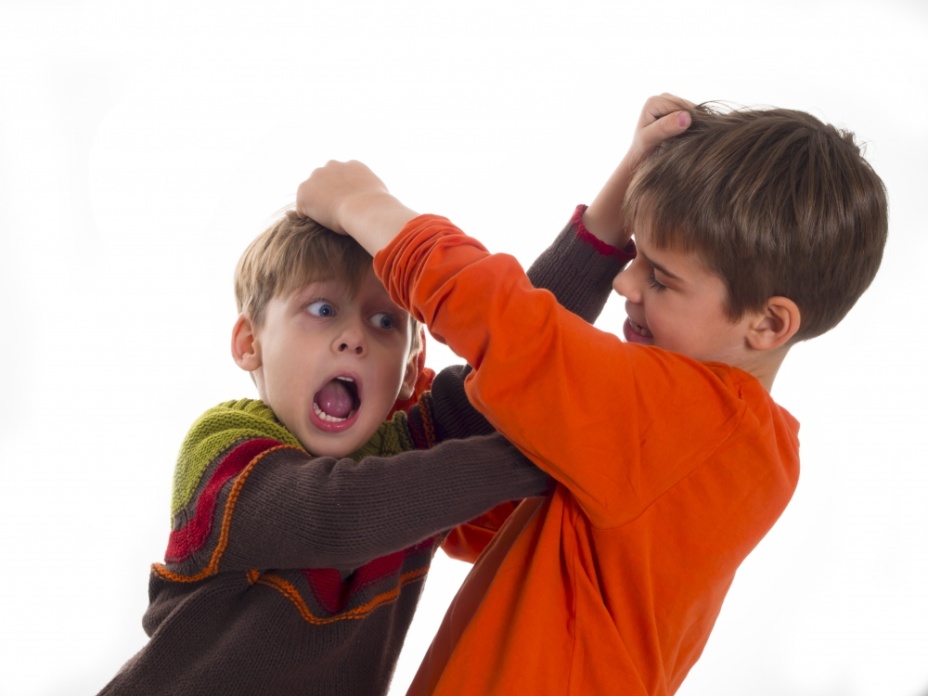 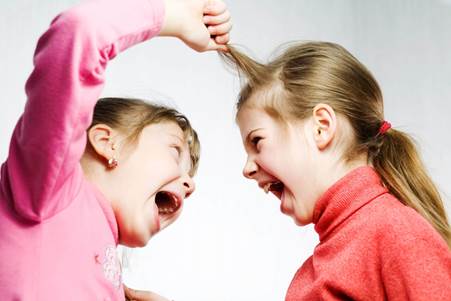 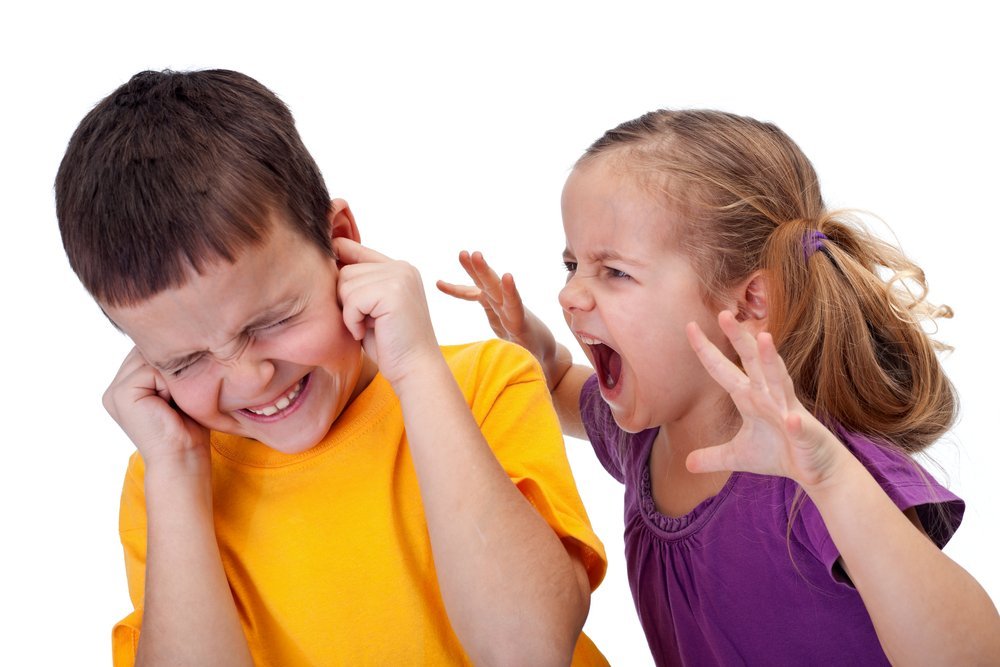 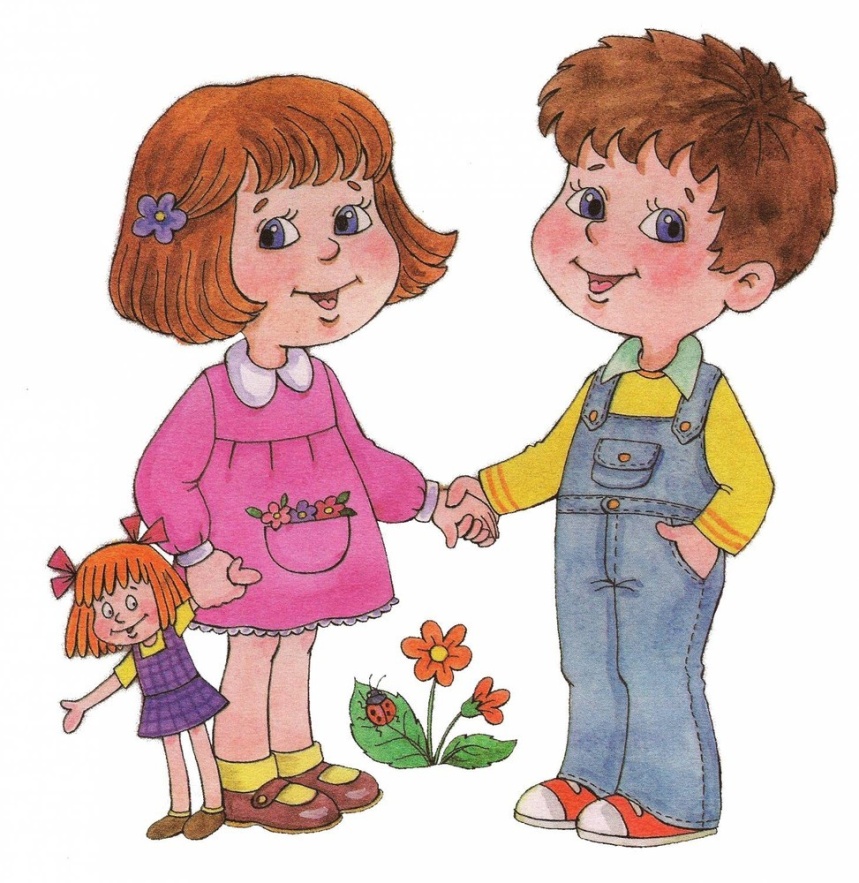 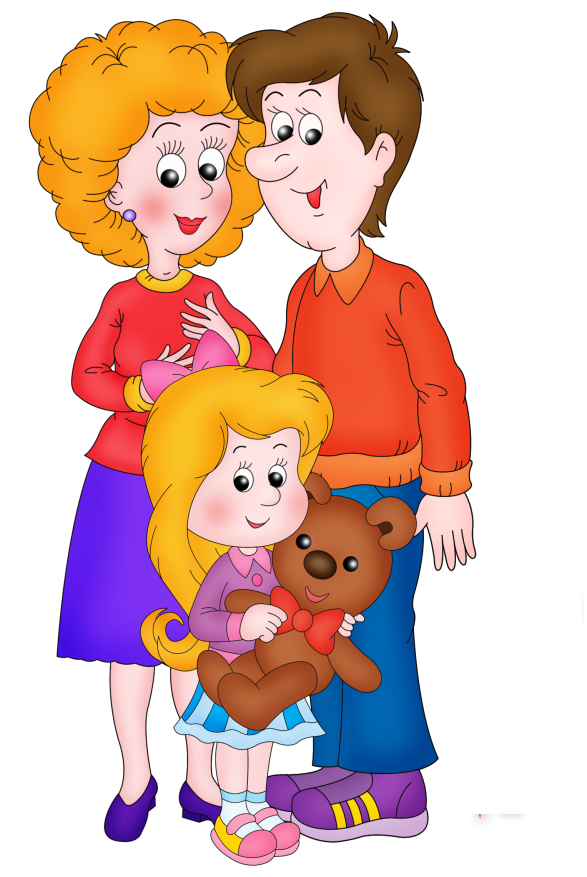 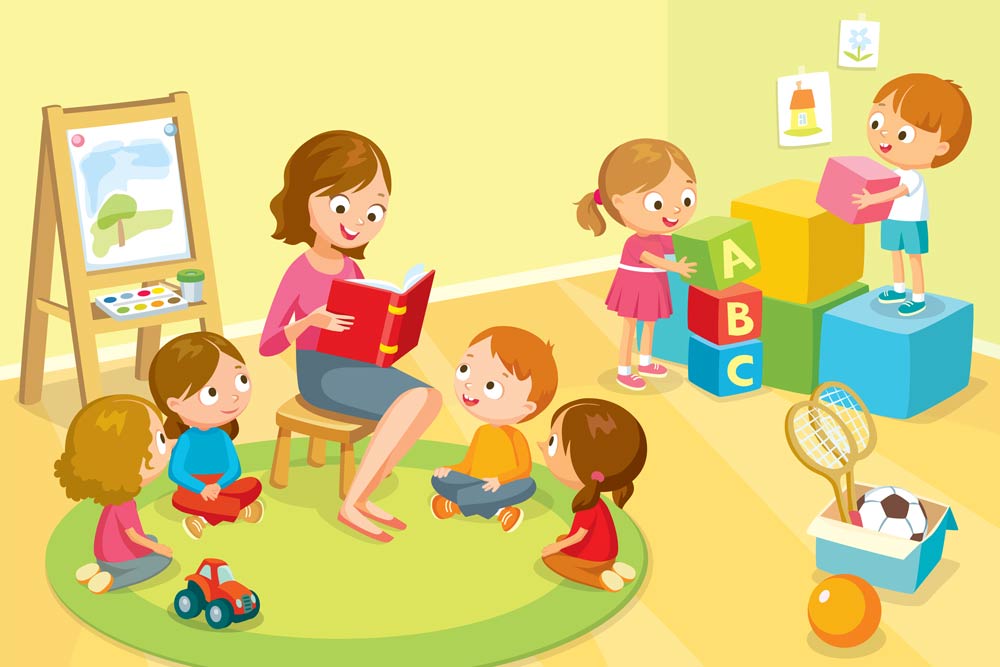 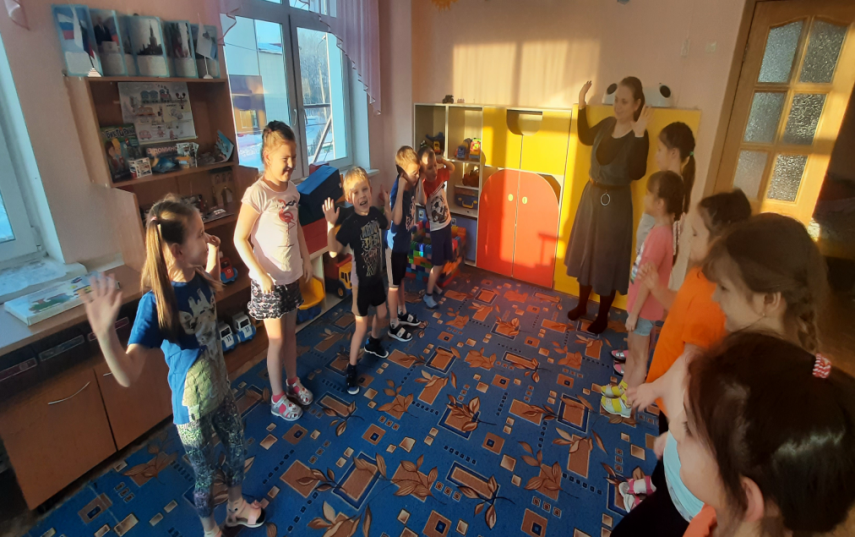 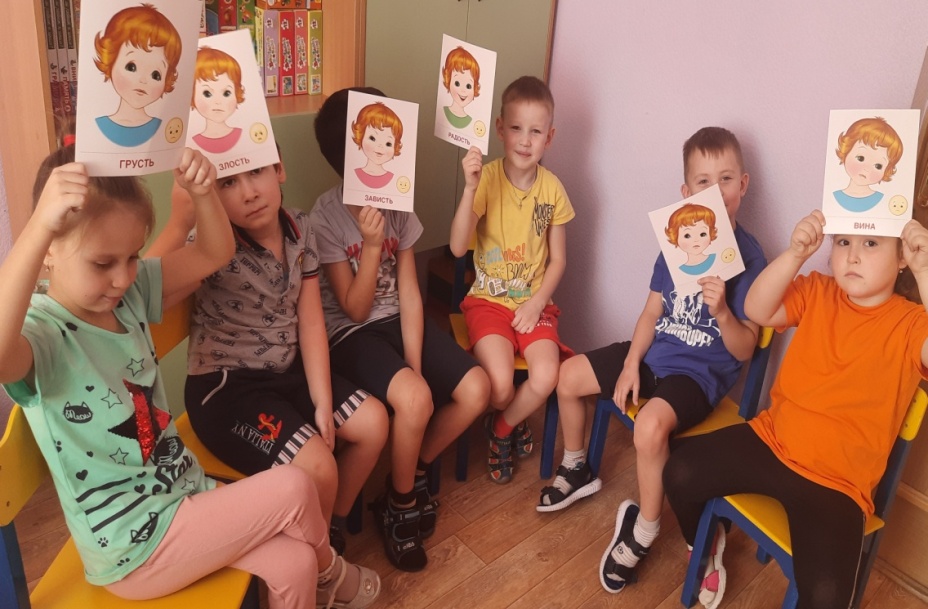 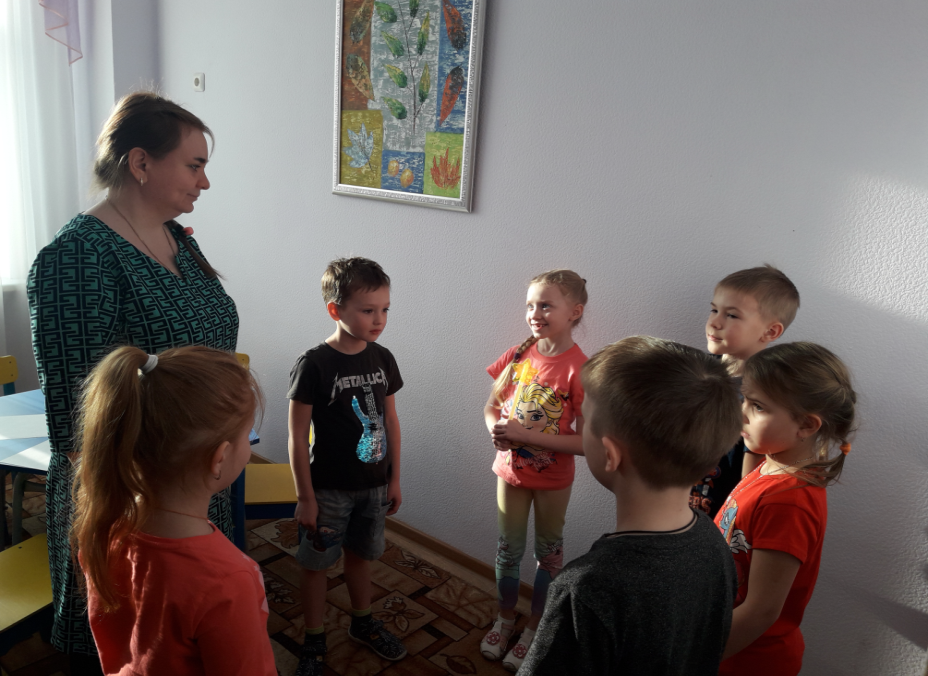 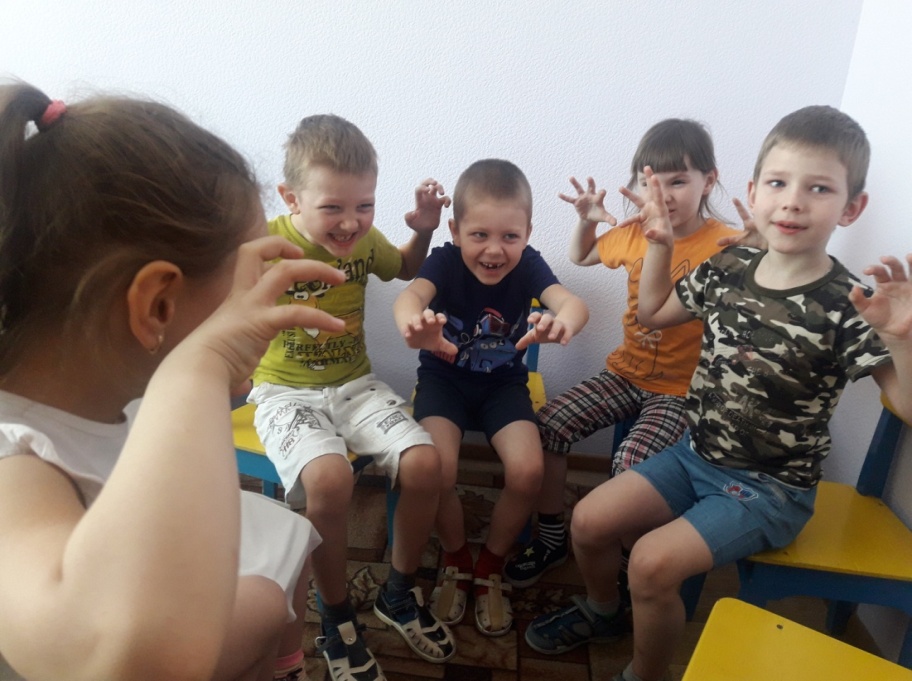 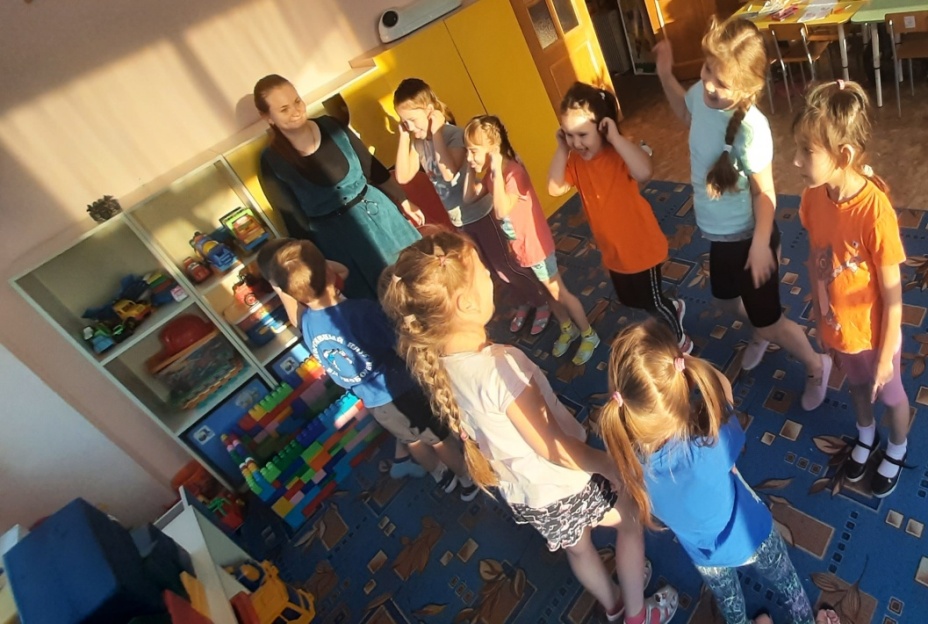 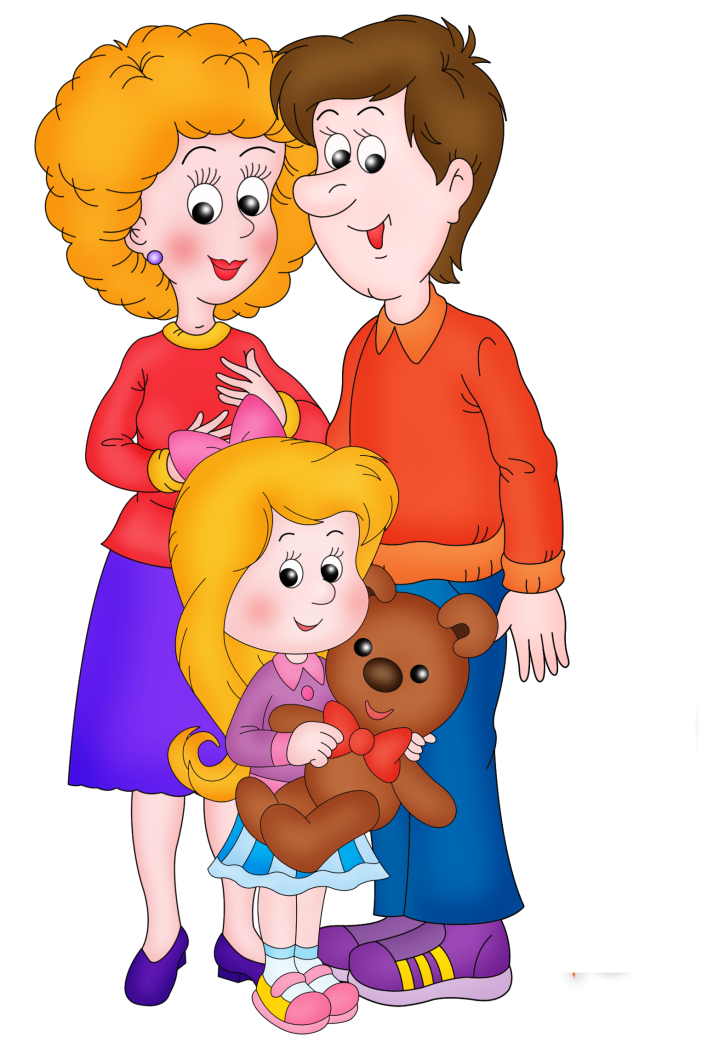 Побеждают лишь те, кто сражается
(Луи Сен-Жюст)
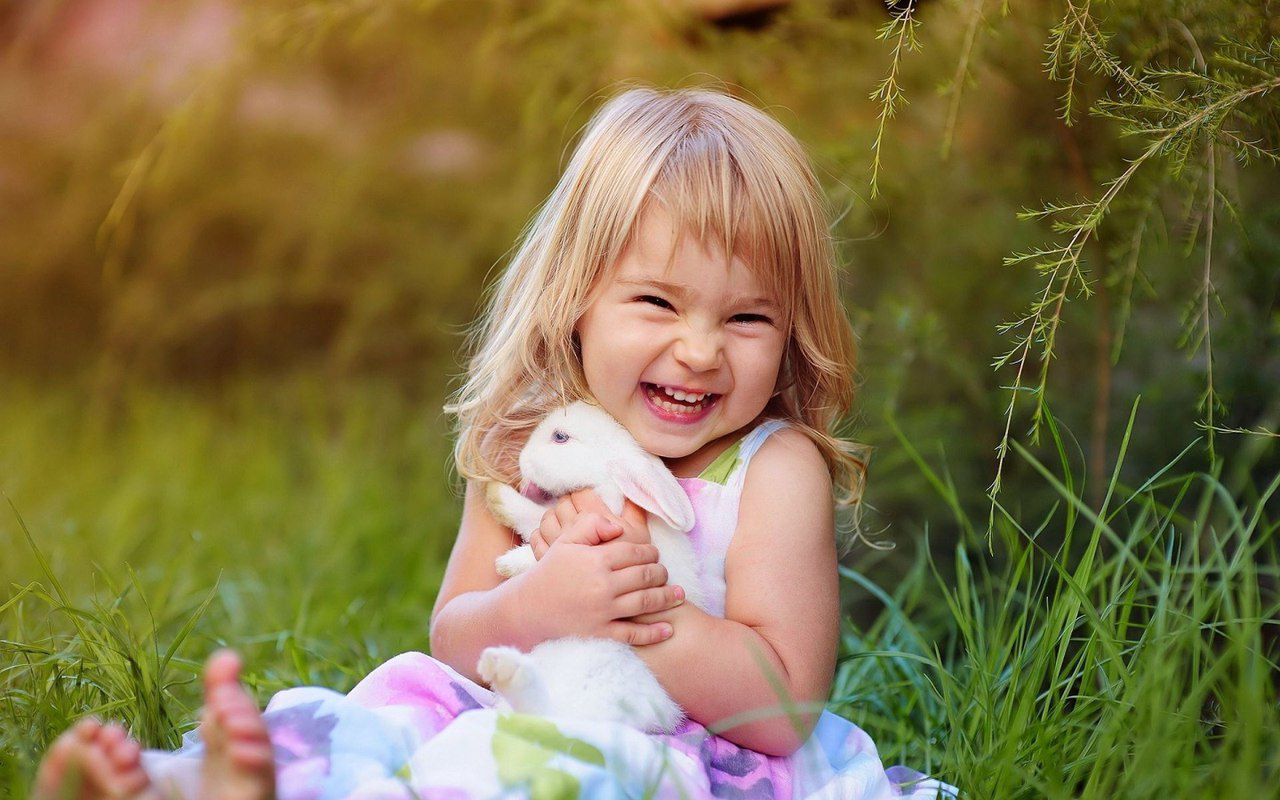